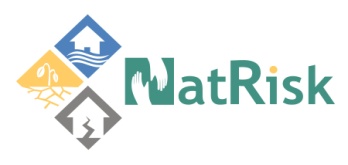 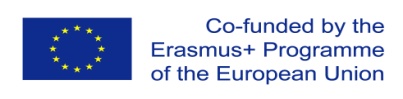 Development of master curricula for natural disasters risk management in Western Balkan countries
Feedback on Field Monitoring visit carried out first half 2017
Milan Gocić
University of Niš
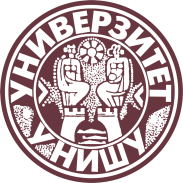 Second Steering Committee meeting/ 19th September 2017
Project number:  573806-EPP-1-2016-1-RS-EPPKA2-CBHE-JP
 
"This project has been funded with support from the European Commission. This publication reflects the views only of the author, and the Commission cannot be held responsible for any use which may be made of the information contained therein"
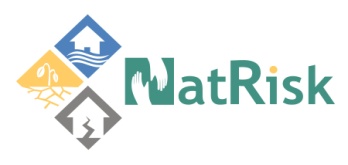 Development of master curricula for natural disasters risk management in Western Balkan countries
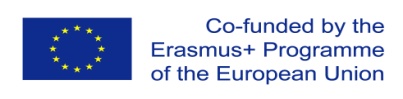 Preventive Field Monitoring Visit
University of Nis 20 April 2017

University of Mitrovica 09 May 2017

University of Sarajevo 15 September 2017
2
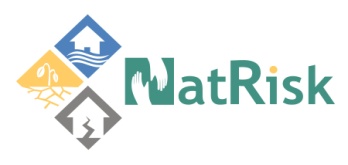 Development of master curricula for natural disasters risk management in Western Balkan countries
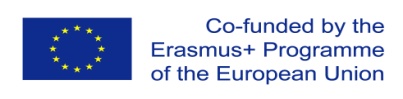 Recommendations
To develop a plan for LLL courses that are to be delivered to NDRM professionals

To address the respective national Ministry in order to propose the necessary amendment to the existing legislation, which could lead to the establishment of a fund for courses in the field of defense

University of Defence (UNID) should include student internships into their new master study programme
5 UNID to UBL
To disseminate the information regarding the new/modernized master study programmes to the management of the municipalities in Serbia and Kosovo in order to attract their employees to these study programmes
3
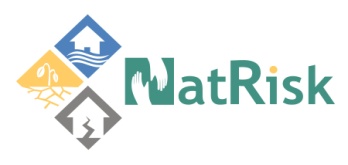 Development of master curricula for natural disasters risk management in Western Balkan countries
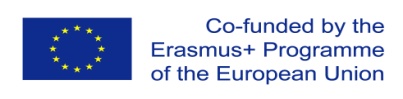 Recommendations
To approach the CBHE project Knowledge for Resilient Society 573942-2016 (K-FORCE), and jointly address the Ministry of Finance in order to resolve the issue of taxation of Special Mobility Strand scholarships
UNI addresses the Ministry of Finance, the Ministry of Scence, Education and Technology Development and the Government in order to resolve the issue of taxation of Special obility Strand scholarships
To complete the Report on master curricula best practices in EU partners and Catalogue of competencies
Report on master curricula best practices in EU partners and Catalogue of competencies completed
To revise the Project management and reporting guide so it includes the communication channels, decision making process, and conflict resolution mechanisms
The revised Project management and reporting guide includes the communication channels, decision making process, and conflict resolution mechanisms.
4
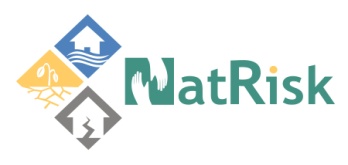 Development of master curricula for natural disasters risk management in Western Balkan countries
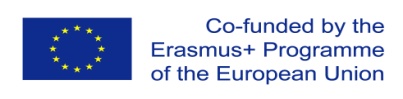 Recommendations
To make further efforts to include other stakeholders/employers in order to adequately define aims, competencies and learning outcomes of the new master curricula
The round tables will be organised including stakeholders/employers.

To ensure the funds are transferred to the project partners in due time

To add the Disclaimer on the project’s Facebook page
The Disclaimer is added on the project’s Facebook page.
5
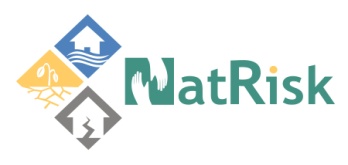 Development of master curricula for natural disasters risk management in Western Balkan countries
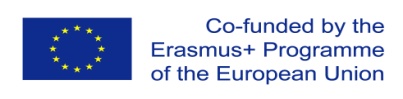 Recommendations
To take into account the recommendations given by the evaluation experts to a greater extent
“Robust, specific quality indicators are not presented.”
Improved Quality Control Plan includes quality indicators. 
“The proposal does not present an overview of existing curricula in the target field in BiH, Kosovo and Serbia, their deficiencies, skill and competency gaps in order to convince that the available higher education offer is not effective in addressing the needs. A needs analysis of the target group in terms of skills and competencies that have to be developed is not presented either.”
Catalogue of competencies  includes both analysis of existing curricula in the target field in BiH, Kosovo and Serbia and skills and competencies that future graduates need to have.
“The innovative teaching methods that the Partner Country HEI staff will be trained on are not described. How the needs for new equipment will be established is not explained.”
Joint Report on training of teaching staff will include summary of the innovative teaching methods and the needs for new  equipment. 
“How the citizens will be recruited for the trainings should have been described, given a very broad definition of this target group.”
During preparing trainings the rules recruition of the citizens for the trainings will be defined.
6
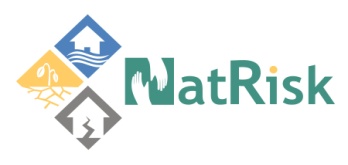 Development of master curricula for natural disasters risk management in Western Balkan countries
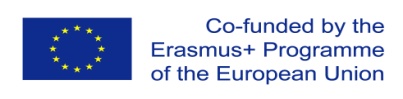 Recommendations
“The description of internships is confusing.”
Report on interships will include detail description. 
“Although, 1 day trainings only for public bodies and citizens seem too short, this is difficult to assess due lack of detail on the training content.”
Training content will be available in training materials and brief description of each training.
“Cooperation between HEIs and representatives of national bodies and agencies for activities or a strategy in this respect are not outlined and not visible in the work plan.”
Round tables with non-academic sector including representatives of national bodies and agencies in the field of NDRM will be organised. 
“The presented expected impact is not fully supported by the proposed impact indicators. For example, self-evaluation and knowledge assessment are sources for evaluation data but not impact indicators themselves. The listed impacts and respective indicators should be strenghtened to include indicators related to employability of the graduates, improved performance of the trained public organisation representatives, enhanced effectiveness of the national systems for disaster risk management, improved national strategies in risk management in the Partner Countries.”
The short and long term impact indicators are presented in Academic Sustainability Plan.
7
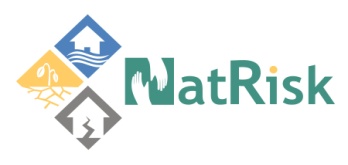 Development of master curricula for natural disasters risk management in Western Balkan countries
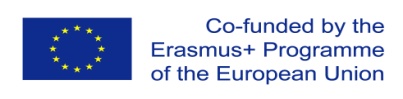 Recommendations
“Better focussed dissemination activities targeted at environmental protection agencies and other organisations involved in natural disaster risk management should be considered.”
UNID organised the meeting with national bodies and environmental protection bodies on 21 June, 2017.
UBL organised the meeting with relevant bodies in NDRM i.e. round table to promote trainings and new master curricula on 15 September, 2017. 
“An important aspect that is not well explained is sustainability and funding mechanism for staff and student mobility.”
Academic sustainability plan includes sustainability and funding mechanism for staff and student mobility.
8
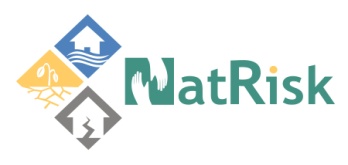 Development of master curricula for natural disasters risk management in Western Balkan countries
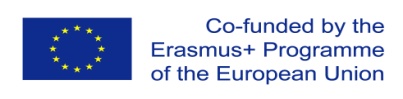 Recommendations
“The value of the Partner Country student mobility to EU HEIs would have been more convincing if the subjects to be studied there were specified. Similar information is missing for EU students mobile to Partner Country HEIs. The capacity of the Partner Country HEIs to deliver training in English for the EU standards is not explained. The selection procedure and criteria for the mobility participants are defined only for Partner Country students and staff since the language requirement for EU students is not clear. Services provided by the host HEIs are not well described. Support for visa arrangements, accomodation, insurance, induction, mentoring and other aspects should have been outlined. How the mobility activity will be monitored, what aspects of the mobility and the learning the monitoring will cover, what the mentioned standardised report would encompass is not explained. The proposal does not clearly ensure recognition of mobility periods for staff members. The applicant should consider issuing confirmation letters with detailed description of the activities and outcomes of the mobility.” 
Guide on organising staff and student mobility will contain answers to these recommendations.
9
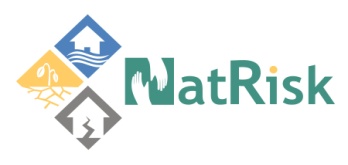 Development of master curricula for natural disasters risk management in Western Balkan countries
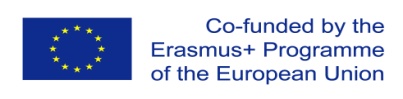 Recommendations
To consider the possibility of creating joint study programmes at several higher education institutions

Sustainability plans should include measures that address long term sustainability of the project results, i.e. after the completion of the project
The short and long term impact indicators as well as sustainability and funding mechanism for staff and student mobility are presented in Academic Sustainability Plan.

To consider the possibility of delivering multi-day courses to NDRM professionals in order to increase their impact and effectiveness
10
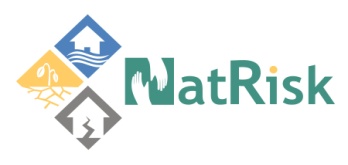 Development of master curricula for natural disasters risk management in Western Balkan countries
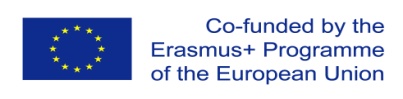 Recommendations
To further elaborate the innovative teaching methods that the partner country HEIs staff will be trained in
Joint Report on training of teaching staff will include summary of the innovative teaching methods and the needs for new  equipment. 

To improve the quality and quantity of information available in the partners' websites
Each partner HEI will improve presenting the quality and quantity of information available in their websites. Information about study visits are presented in TUC, OE and MUHEC websites.
11
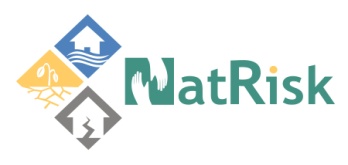 Development of master curricula for natural disasters risk management in Western Balkan countries
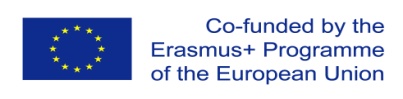 Recommendations
To include criteria for the selection of external evaluators in the Quality & Assurance plan
Quality Control Plan is improved
Tools and procedures for quality assurance including
quality of the NatRisk project implementation,
quality review of the NatRisk deliverables (produced NatRisk documents,  promotional materials, website and other computer-mediated tools, events),
Internal monitoring including
responsibilities for internal monitoring of deliverables,
impact assessment of the project activities,
periodic and summative internal  project quality evaluation report
Terms of references for external evaluation including criteria for the selection of external evaluators i.e.
description of the external evaluation task,
profile of the external evaluator,
responsibilities of the external evaluator
evaluation budget
12